MTU LUG
General Meeting2015-12-04
Join lug-l
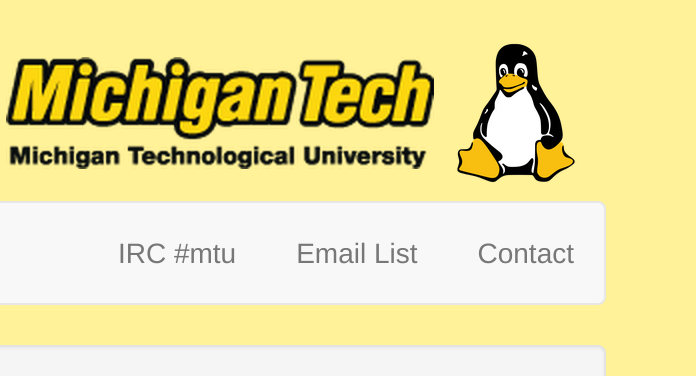 Join on Involvement
https://www.involvement.mtu.edu/organization/lug
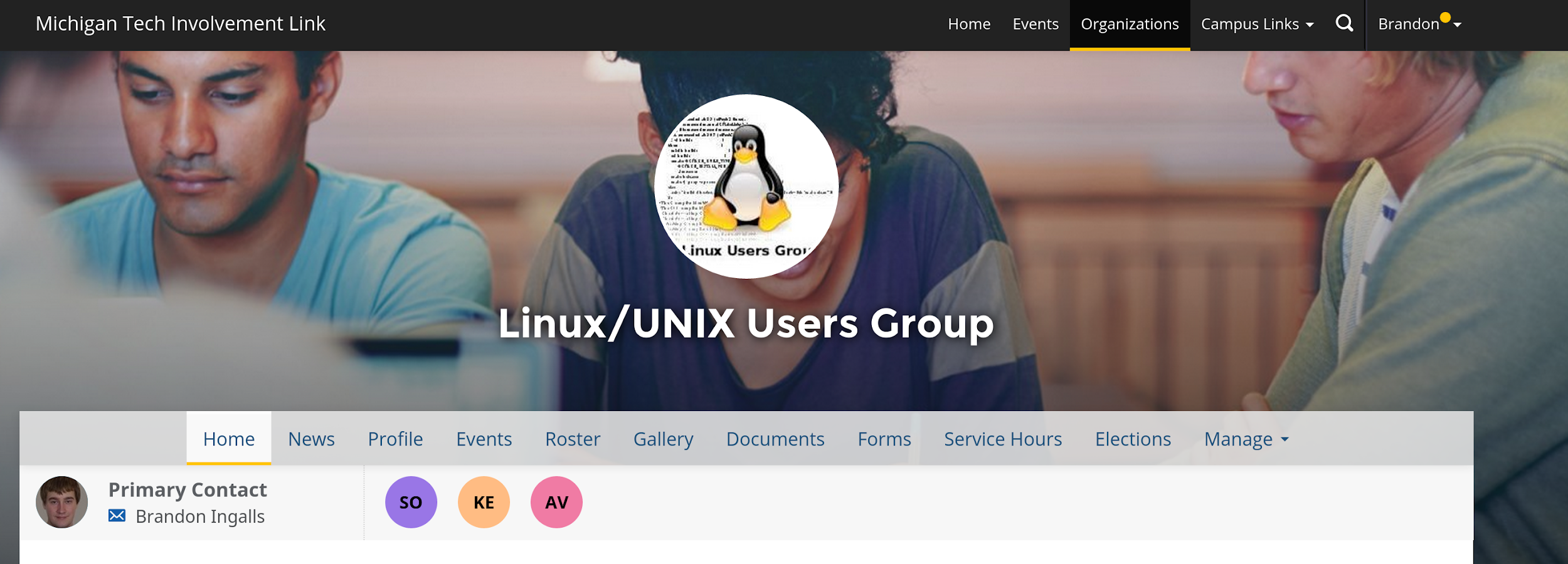 Announcements
Elections for next semester
Election Stuffs
LUG officer terms = 1 semester
Anybody want to be part of E-Board?
Nominate self
Involvement Link will host election next week
Users Forum
https://mtulug.slack.com/
Alec’s Presentation
Take it away Alec